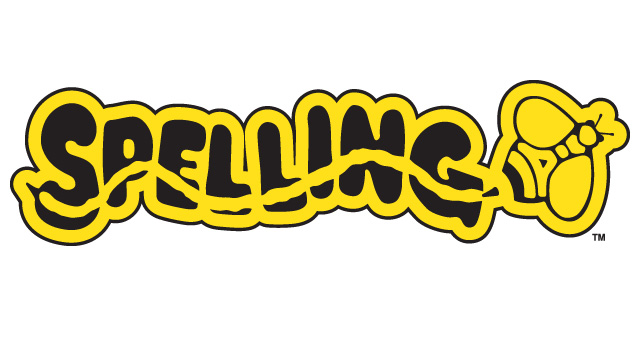 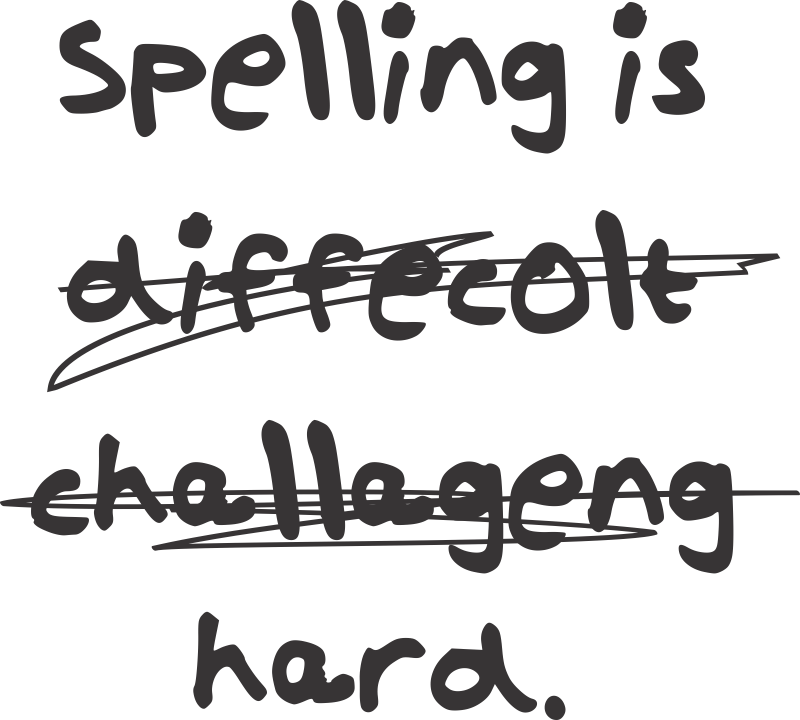 Spelling
Lesson 2 – Vowels and Vowel Digraphs
E05.D.1.2.5: Spell grade-appropriate words correctly.
needle  nee-dle
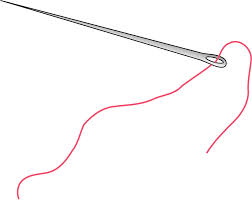 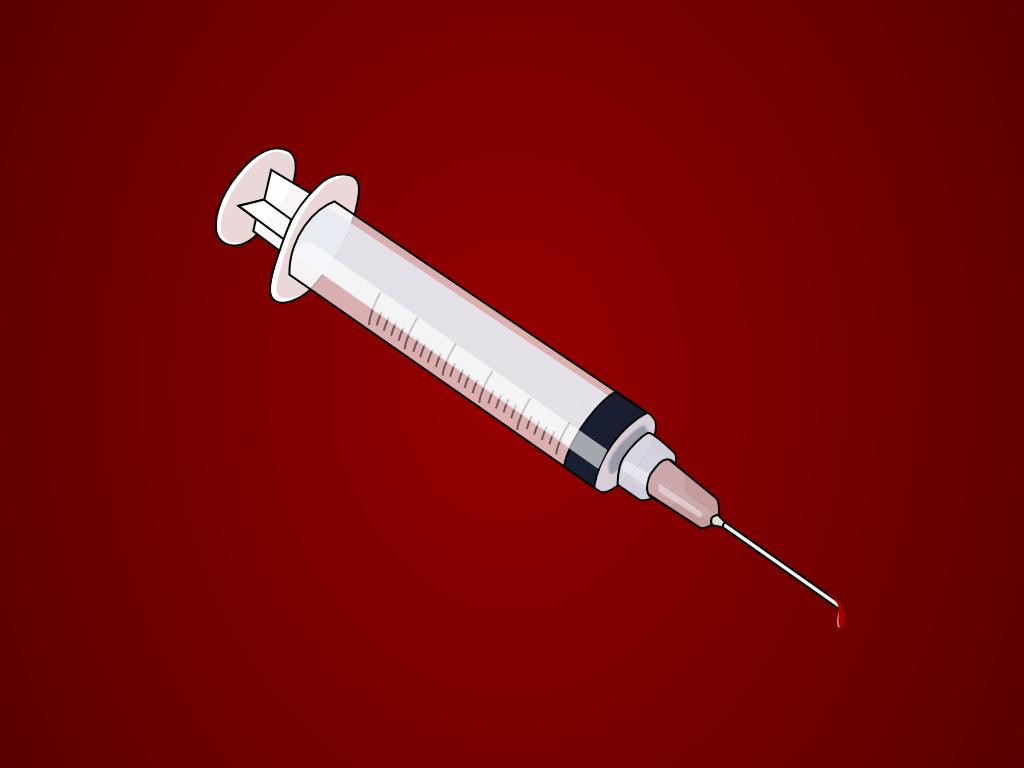 speech  spee-ch
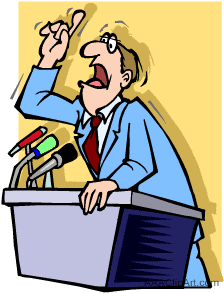 reason  rea-son
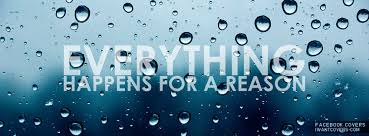 crease  crea-se
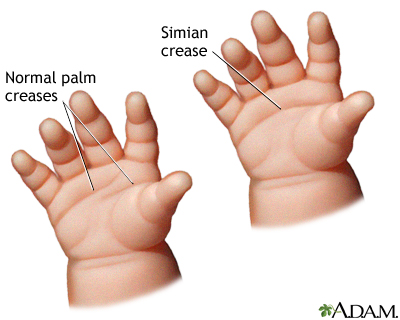 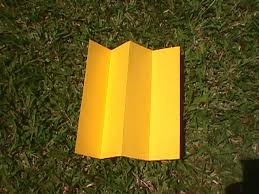 thief  thie-f
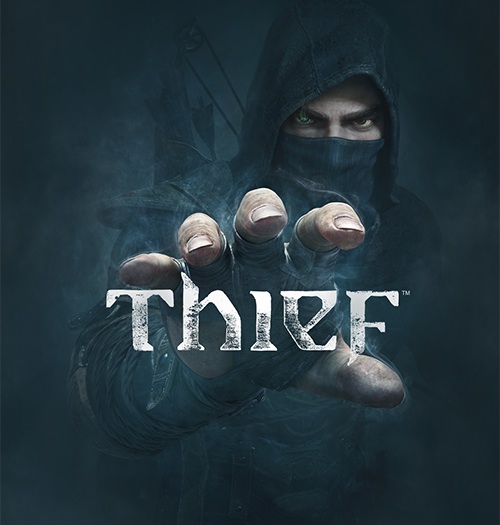 fade  fa-de
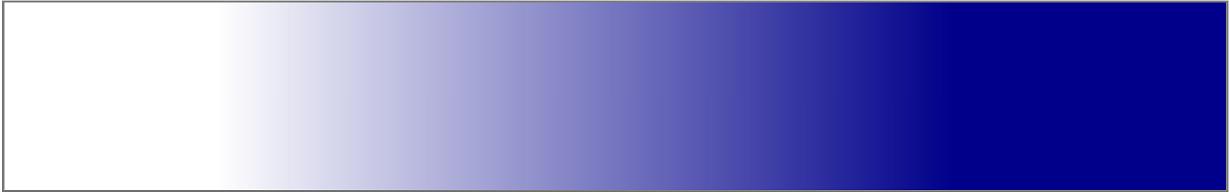 obtain  ob-tain
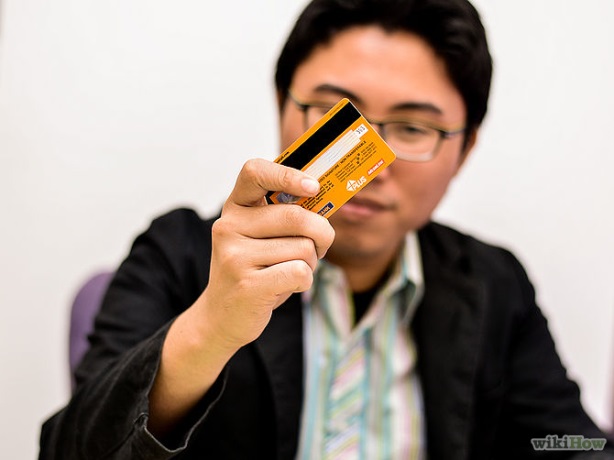 faint  fain-t
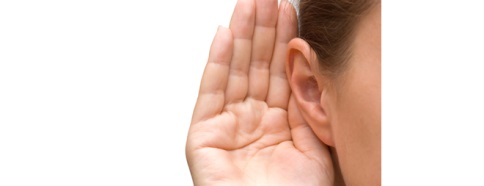 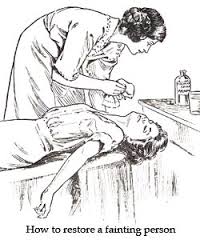 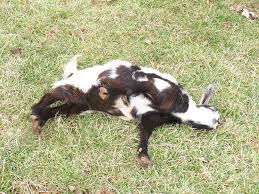 steep  stee-p
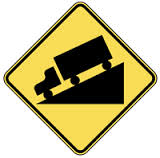 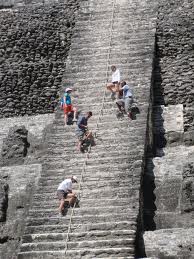 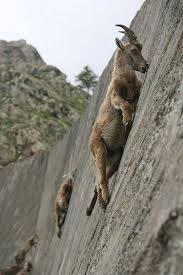 rayon  ray-on
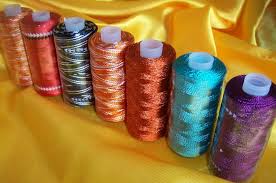 eager  ea-ger
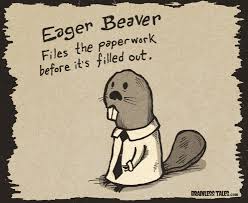 shadow  sha-dow
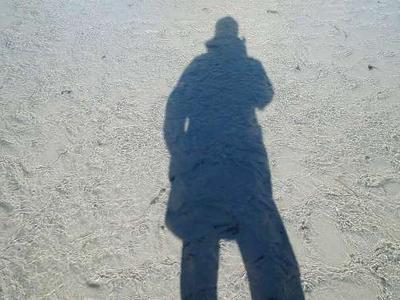 saying  say-ing
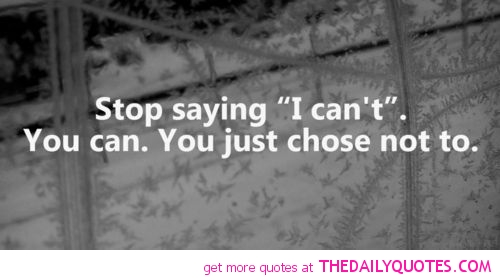 mild  mi-ld
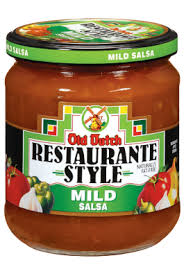 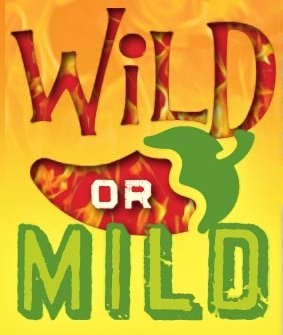 coach  coa-ch
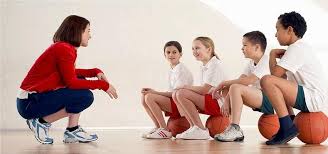 smoke  smo-ke
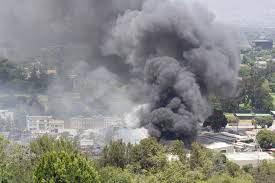 twice  twi-ce
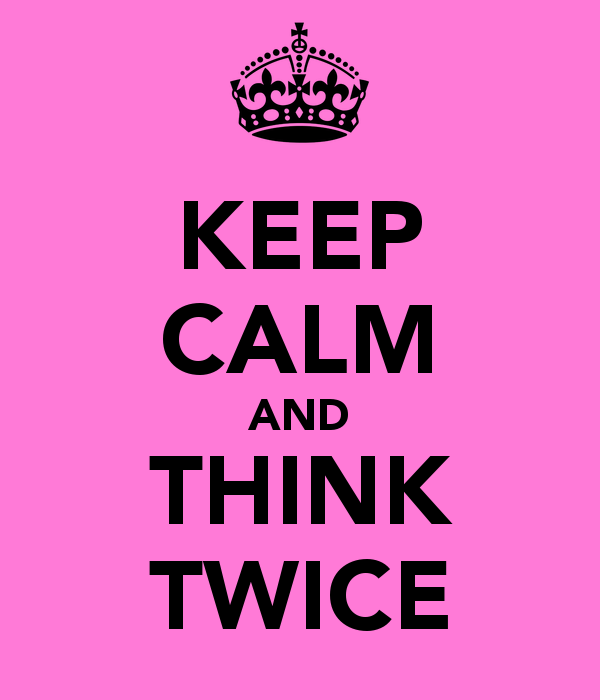 human  hu-man
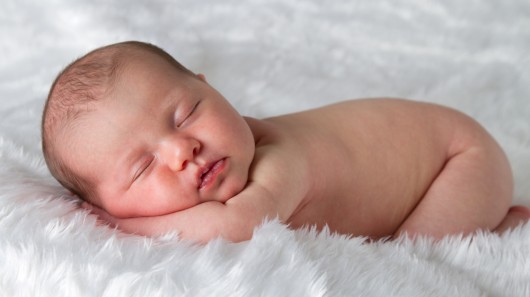 teenage  teen-age
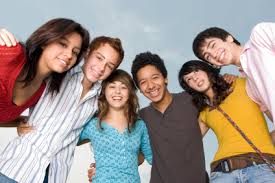 niece  nie-ce
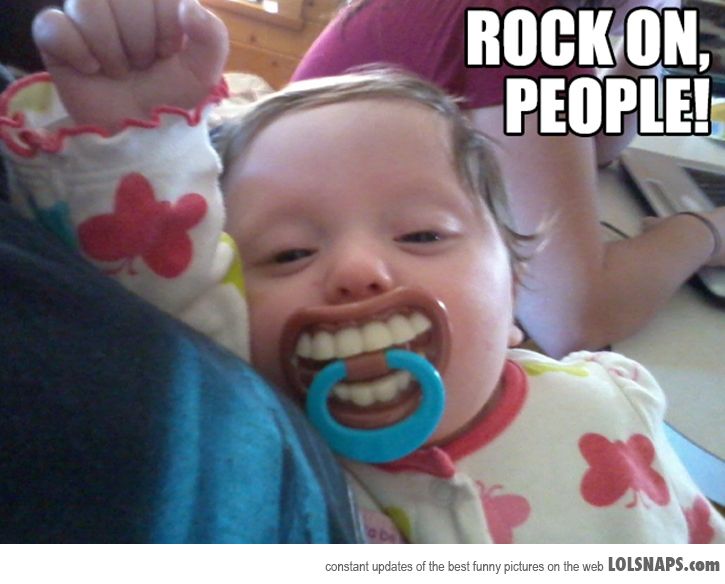 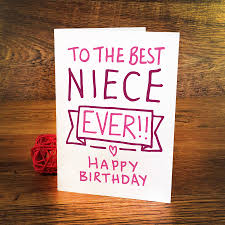